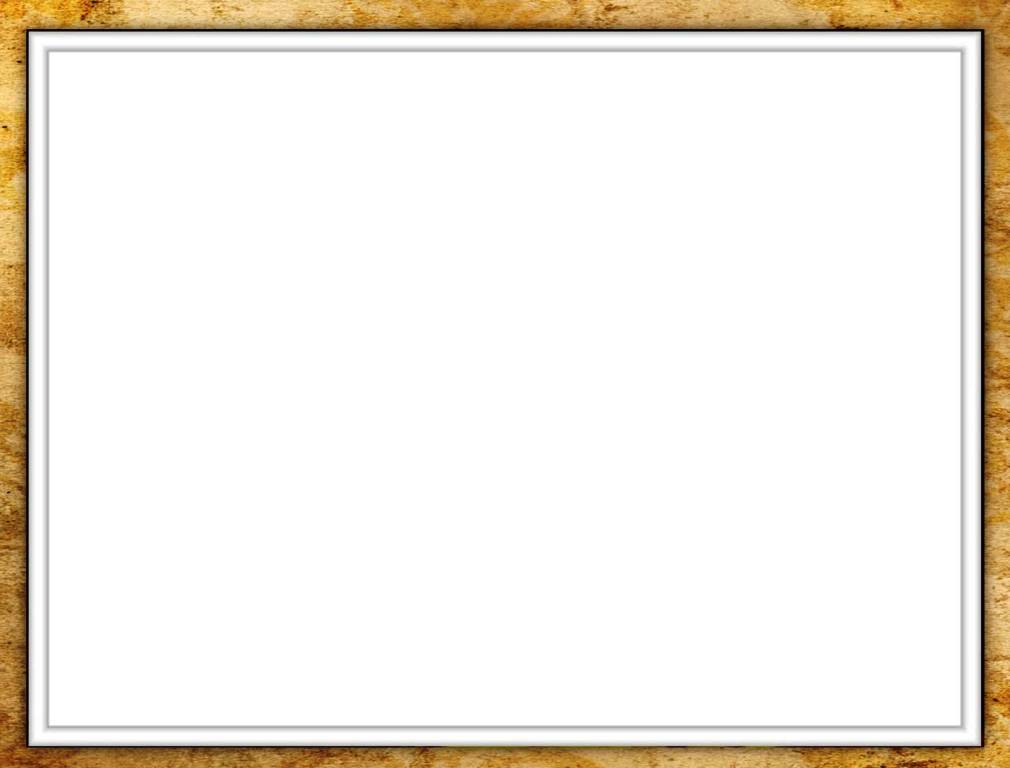 1 этап
Обобщающий  урок по теме 
«О родине, о подвигах, о славе»
Мой первый друг Антипин Колька,
Он, верно, помнит этот день,
Когда на тихом солнцепеке 
Накрыла нас живая тень.
Мы оглянулись и застыли,
Разинув в оторопи рты:
Стоял солдат, седой от пыли,
И улыбался с высоты.
И вдруг, подхваченный тем мигом,
Признав чутьем, а не с лица,
Я задохнулся сладким криком 
В немом объятии отца,
К его щеке припал и замер.
А сзади, в ярком свете дня,
Смотрел сиротскими глазами 
Антипин Колька на меня.
В. Богданов
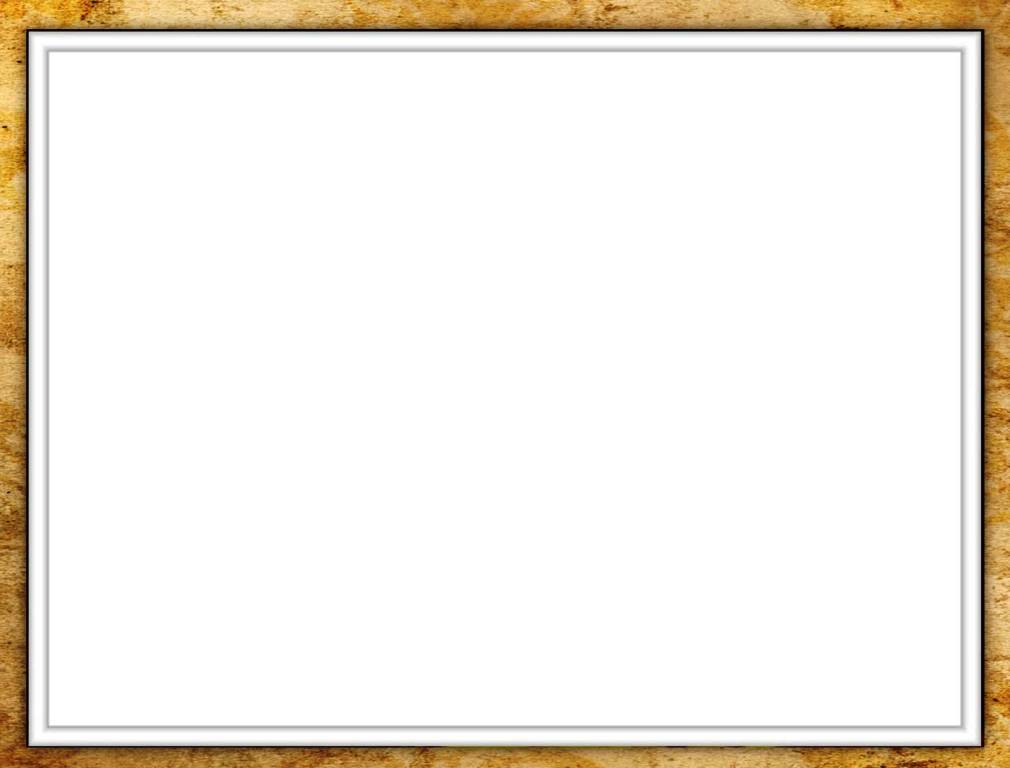 2 этап
Назовите полное имя писателей
Ушинский 
Кончаловская 
Приставкин 
Благинина 
Семяновский
Константин Дмитриевич 
Наталья Петровна
Анатолий Игнатьевич
Елена Александровна
Феликс Михайлович
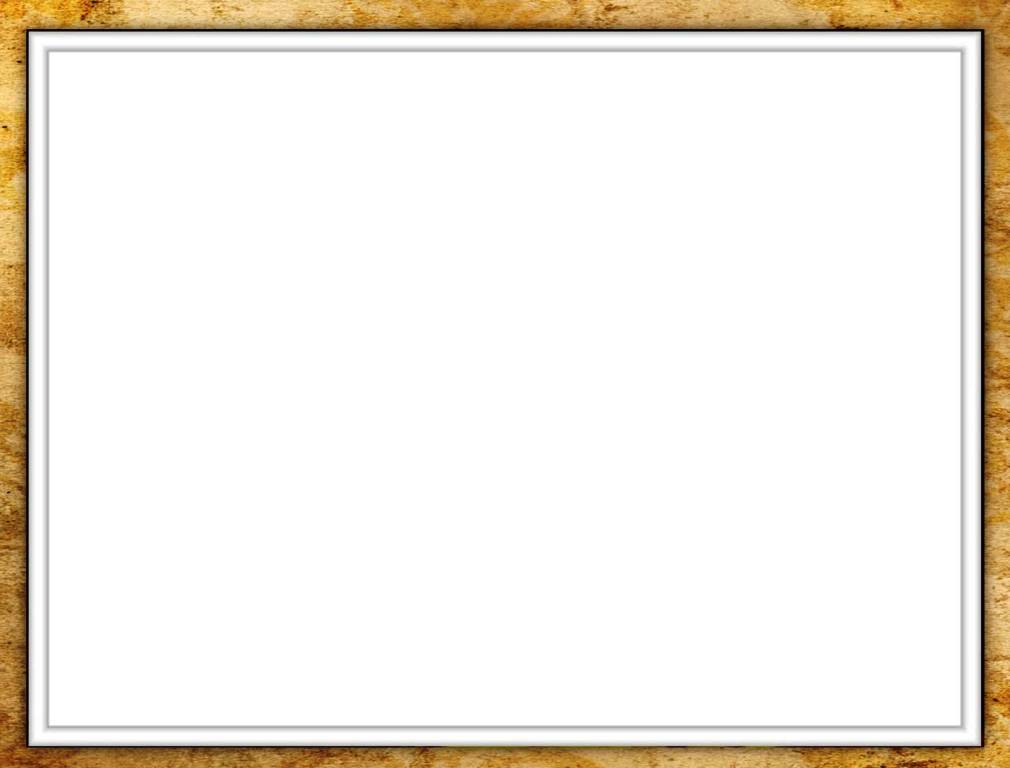 3 этап
По первым строчкам узнайте произведение и его автора.
По долине голубой
Снежною дорогой,
Соблюдая меж собой
Распорядок строгий…
Кончаловская Наталья Петровна «Слово о побоище ледовом»
Наши! Наши пришли! Свобода! Бегай по улице сколько хочешь. Можно! Ни жандарм, ни полицай не пристрелят. Сами поудирали. Теперь снова всё наше будет! Советское, как до войны. 
Феликс Михайлович Семяновский «Повесть о фронтовом детстве»
Вспомним, братцы, россов славу 
И пойдем врагов разить! 
Защитим свою державу: 
Лучше смерть - чем в рабстве жить.
Федор Глинка «Солдатская песнь»
Помните!
Через века, через года,—
Помните!
О тех, кто уже не придет
никогда,—
Помните!
Не плачьте!...
Роберт Рождественский «Реквием»
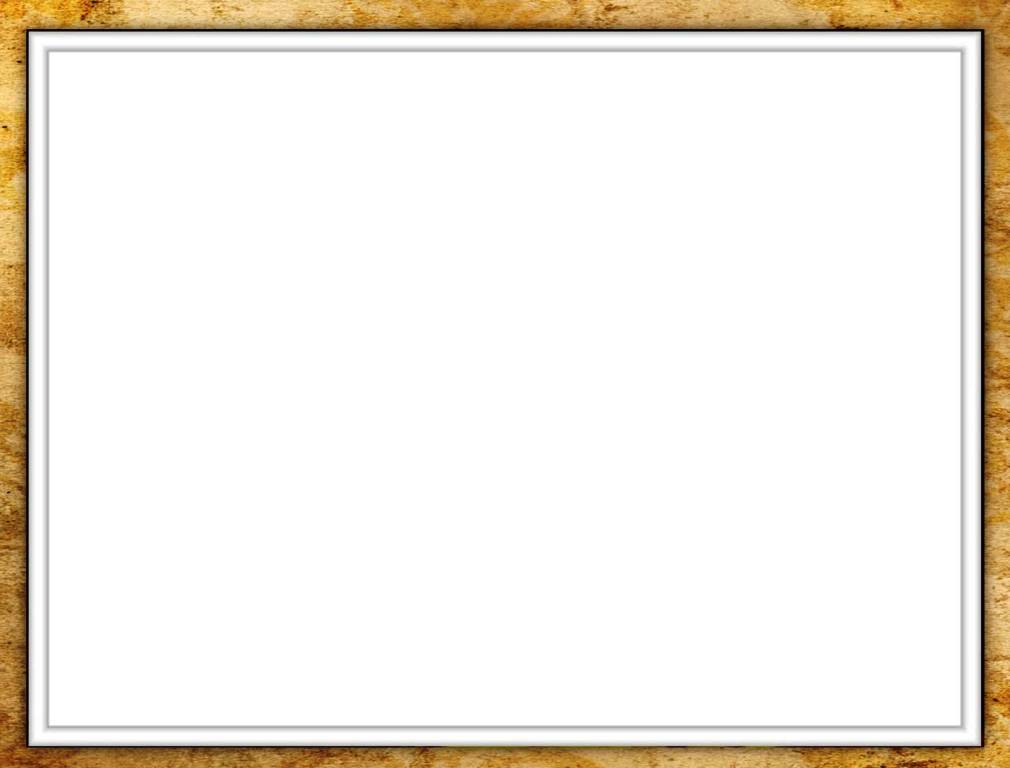 Здравствуй, папка! Ты опять мне снился,
Только в этот раз не на войне…
Благинина Елена Александровна
Василий Михайлович Песков
Николай Михайлович Языков
Анатолий Игнатьевич Приставкин
Станислава Фурина «Чтобы солнышко светило»
Владимир ОРЛОВ «Разноцветная планета »
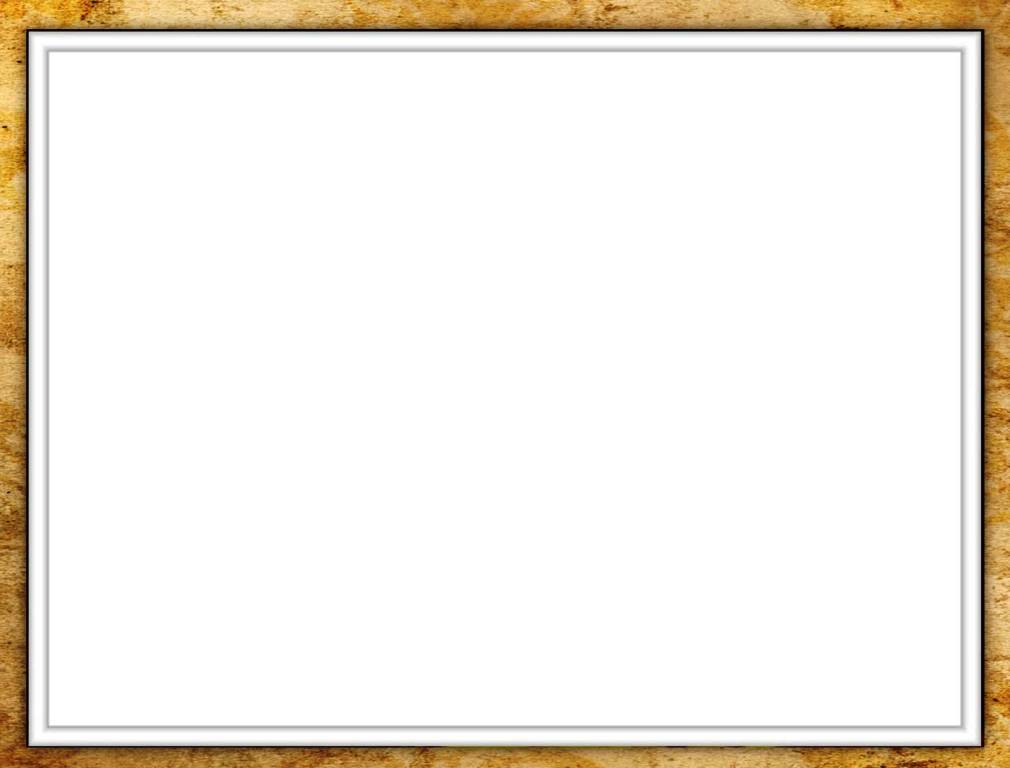 Лучший чтец. Выразительное чтение понравившегося стихотворения из раздела.
4 этап
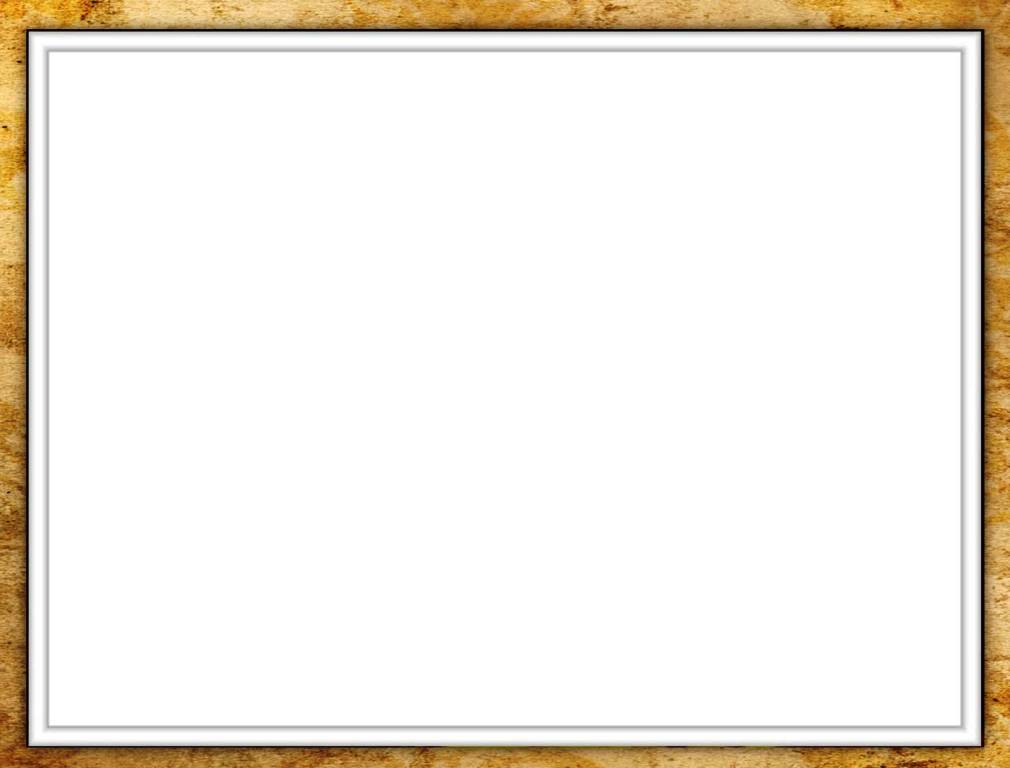 Проба пера. 
Синквейн на тему «Родина»
5 этап
1 строка – одно существительное, выражающее главную тему cинквейна.
2 строка – два прилагательных, выражающих главную мысль.
3 строка – три глагола, описывающие действия в рамках темы.
4 строка – фраза, несущая определенный смысл.
5 строка – заключение в форме существительного.